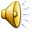 ERCOLE SANNITA
Heracle è una figura della mitologia romana forma italica del culto dell'eroe greco Eracle, introdotto probabilmente presso i popoli Sanniti dai coloni greci, in particolare dalla colonia di Cuma, e presso i Latini e i Sabini dal culto etrusco ad Hercle.
      Per antonomasia si definisce così una persona di grande forza fisica e, in passato, il forzuto che si esibiva nei circhi e nelle fiere.
Heracle avendo ucciso i suoi tre figli fu condannato da Euristeo a compiere dodici fatiche. Si suppone nei vari testi che queste fatiche siano dodici proprio perché dodici erano gli apostoli.
Il santuario di Ercole
Il santuario italico che sorge in località Civitella, nel comune di Campochiaro, costituisce un centro cultuale, dedicato ad Ercole, di particolare importanza nel Sannio pentro. Ubicato alle pendici del Matese, mostra una posizione di particolare interesse topografico in rapporto alle direttrici viarie che si incontrano nella piana di Boiano. L’area attesta una frequentazione a partire dal VII-VI secolo a.C. e la realizzazione nel IV secolo a.C. di una sistemazione su due terrazze, delimitate da mura in opera poligonale, su cui sono costruiti gli edifici e a cui si accede attraverso due ingressi . La terrazza inferiore è dominata da un lungo edificio porticato con prospetto scenografico aperto sulla spianata sottostante. 
         Agli inizi del III secolo a.C. il complesso viene distrutto da un violento terremoto e si procede quindi alla ricostruzione realizzando porticati lignei e realizzando interventi migliorativi della statica degli edifici.
        Una nuova sistemazione si ha nella seconda metà del II secolo a.C. con la costruzione di un tempio, con colonne ioniche, al centro della terrazza superiore. Il complesso è frequentato fino ai primi secoli dell’impero, poi il culto sembra estinguersi definitivamente.
Mastronardi Swami
Vicanolo Daniela
Michilli Davide
Traino Matteo 
Di Iorio Paolo